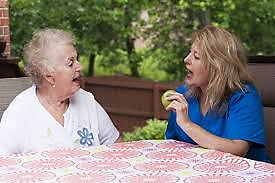 Senzorno percepcijski poremećaji u starijih osoba
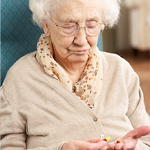 Sve senzorne sposobnosti smanjuju sa starenjem.Neki se senzorni nedostaci mogu kompenzirati pomoću raznih pomagala kao što su: naočale, slušno pomagalo i dr.
 Starije osobe mogu se prilagoditi na manju osjetljivostjednog osjetnog organa boljom integracijom svih ostalih informacija koje dobivaju putem drugih osjetila. 
Promjene u funkciji osjetila vrlo se rijetko događaju iznenada, u vrlo kratkom roku, nego obično kroz duže vrijeme pa se osoba ima vremena prilagoditi gubitku. 
Najvažnije je zadržati mogućnosti obavljanja raznih aktivnosti koje ovise o senzornim sposobnostima
10.1.2022.
Snežana Žaja, nastavnik-izvrstan savjetnik
Vidna osjetljivost
Promjene su sljedeće:
Oštrina vida - polako se smanjuje nakon 25-e godine, a izraženije nakon 50-e godine.
Uzroci smanjenja oštrine vida su fiziološke promjene u vidnom receptoru:
- smanjenje otvora zjenice, a time i smanjenje   količine svjetla koje pada na mrežnicu. 
- smanjena sposobnost akomodacije leće. zamućenje leće i staklovine je degenerativna promjena u starosti koja smanjuje - oštrinu vida („kratke ruke”)
 - slabija adaptacija na manje intenzitete osvjetljenja 
- osjetljivost na boje - smanjuje se, ali vrlo malo. 
- suženje vidnog polja - više je vezano uz razne očne bolesti u starosti, npr. glaukom, negoli uz samo starenje.
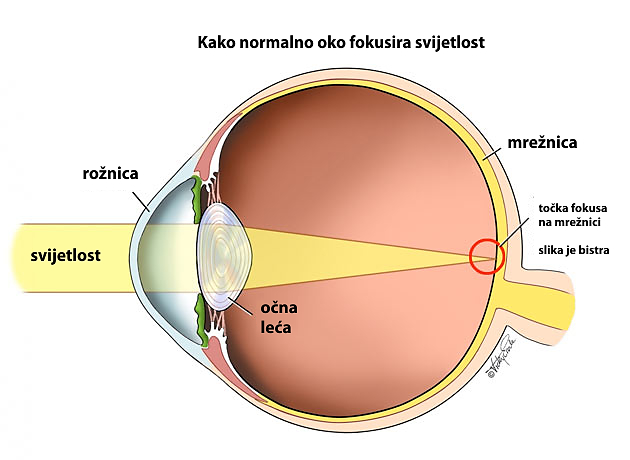 1/10/2022
Snežana Žaja, nastavnik-izvrstan savjetnik
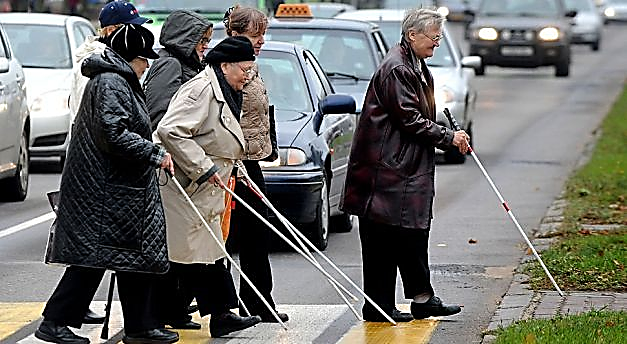 Vid
Snežana Žaja, nastavnik-izvrstan savjetnik
10.1.2022.
Slušna osjetljivost
Slušna osjetljivost počinje najranije slabiti, već nakon 40-e godine, te u muškaraca.
Najizrazitija je tendencija slabijeg razlikovanja visokih tonova. 
Osobe preko 60 godina starosti imaju poteškoća s percepcijom tonova iznad 10 000 Hz. 
Iza 50 godina slabi osjetilo za ravnotežu u unutarnjem uhu, što može izazvati vrtoglavice
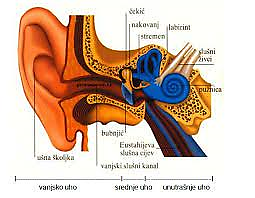 1/10/2022
Snežana Žaja, nastavnik-izvrstan savjetnik
Sluh
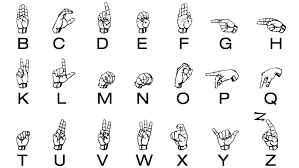 odrediti na koje uho bolje čuje i usmjeriti govor na tu stranu
pomoći osobi da se nauči služiti pisanim pomagalom
govoriti jasno i glasno (ne vikati!)
govoriti normalnom brzinom
ako ne razumije ponoviti poruku drugim riječima
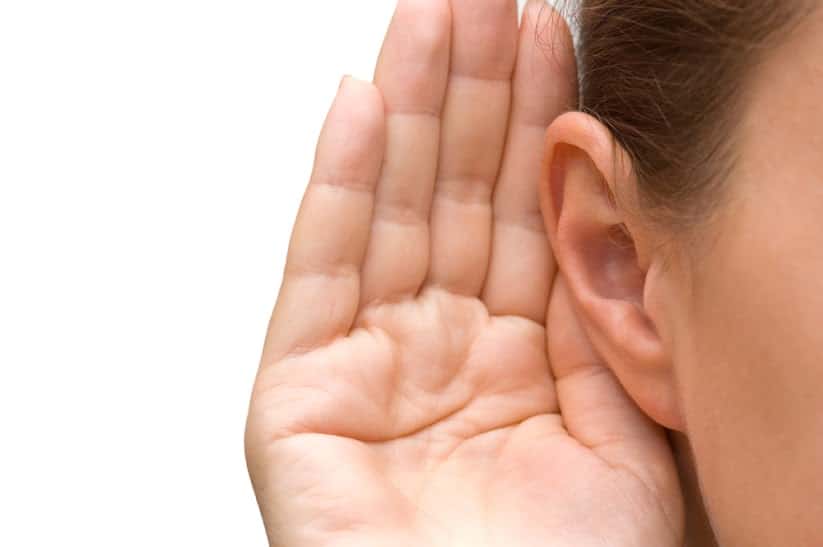 10.1.2022.
Snežana Žaja, nastavnik-izvrstan savjetnik
Sluh
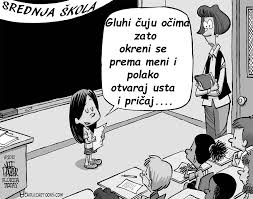 govoriti normalnim tonom glasa
govoriti okrenuti licem starijoj osobi
dopuniti verbalnu poruku neverbalnom
ne stavljati ruku pred usta dok govorite
smanjiti buku u pozadini
tražiti povratnu informaciju od osobe da saznamo koliko je čula
10.1.2022.
Snežana Žaja, nastavnik-izvrstan savjetnik
Okusna osjetljivost
Nakon 50-e godine opaža se slabo opadanje okusne osjetljivosti za sva četiri okusna kvaliteta (slatko, slano, kiselo i gorko). 
Veće smanjenje okusne osjetljivosti zapaža se tek nakon 70 godina života, što je vezano s opadanjem broja osjetnih tjelešaca za okus na jeziku. 
Zadnji okus koji slabi je ujedno i prvi kojega osjećamo i preferiramo - slatko!
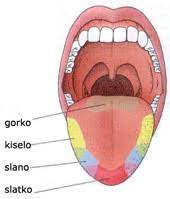 1/10/2022
Snežana Žaja, nastavnik-izvrstan savjetnik
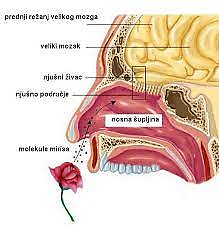 Mirisna osjetljivost
promjene toga osjeta više se pripisuju drugim utjecajima a ne samom starenju.
1/10/2022
Snežana Žaja, nastavnik-izvrstan savjetnik
Osjet dodira
Osjet dodira slabi poslije 50-ih godina, i to različitim tempom na različitim dijelovima tijela (jače je smanjen osjet vibracija na stopalima, nego na dlanovima, što otežava hodanje starijih ljudi).
Osjet boli
Sa starenjem se povećava prag boli, odnosno najmanji intenzitet podražaja pri kojem osoba osjeća bol. 
Moguće je da je tolerancija na bol u starosti povećana
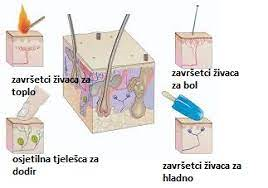 1/10/2022
Snežana Žaja, nastavnik-izvrstan savjetnik
Kognitivna ograničenja
10.1.2022.
Snežana Žaja, nastavnik-izvrstan savjetnik
Komunikacija s depresivnim štićenikom
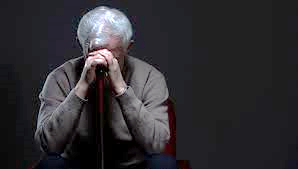 10.1.2022.
Snežana Žaja, nastavnik-izvrstan savjetnik
Komunikacija s tjeskobnim štićenikom
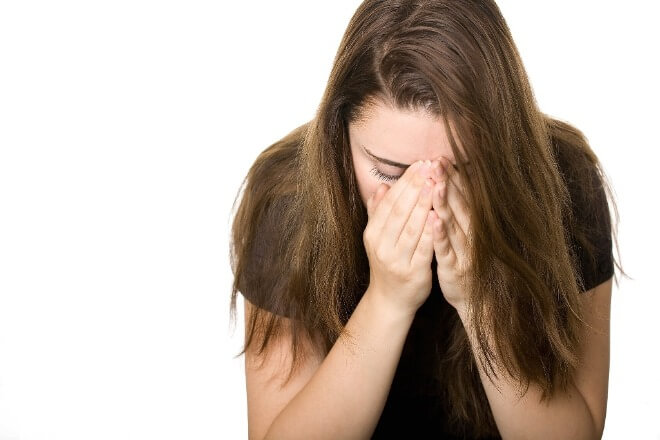 biti smireni i odvojiti dovoljno vremena za razgovor;
objasniti da mnogi ljudi osjećaju tjeskobu;
ako osoba previše priča, usmjeravati ju sažimanjem i objasniti koje podatke trebate;
točno im kažite što očekujete od njih za vrijeme i nakon razgovora;
ako zahtijeva još objašnjenja, razuvjerite ga da će doznati sve što ga se tiče.
1/10/2022
Snežana Žaja, nastavnik-izvrstan savjetnik
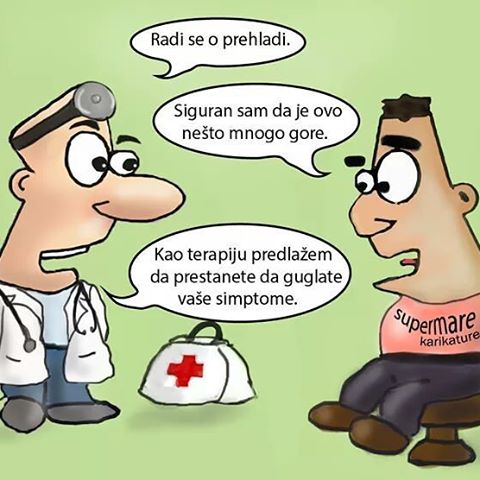 Hipohondrija
Stalna zaokupljenost da je prisutan jedan ili vise ozbiljnih i progradirajućih tjelesnih poremećaja, odnosno bolestan strah ili uvjerenje da se boluje od ozbiljne bolesti premda ona nije prisutna bitno je obilježje hipohondrijskog poremećaja.
Štićenici se trajno tuže na tjelesne bolesti; normalne i obične osjećaje cesto tumače kao nenormalne i psihički opterećujuće
10.1.2022.
Snežana Žaja, nastavnik-izvrstan savjetnik
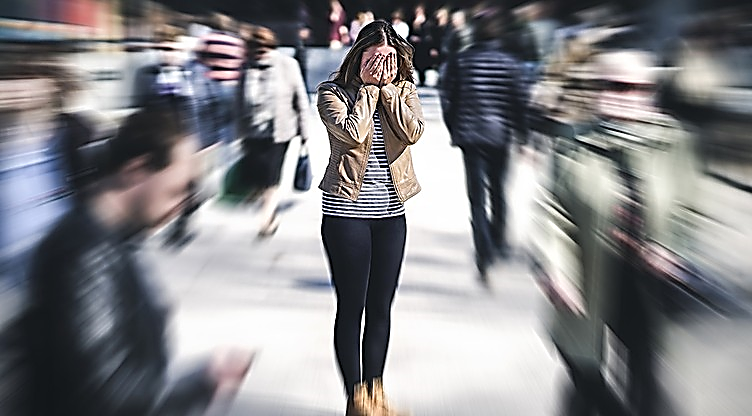 Fobija
fobija je izraženi trajni strah, najčešće prekomjeran iii neopravdan, a pojavljuje se u vezi očekivanja specifičnog objekta ili situacije (npr. visine ili pauka)
nelagoda ili strah pri susretu s nepoznatim ljudima ili u nekim socijalnim situacijama (socijalna)
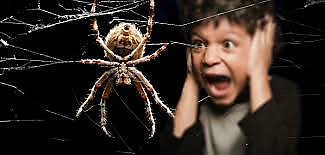 10.1.2022.
Snežana Žaja, nastavnik-izvrstan savjetnik
Neke fobije:
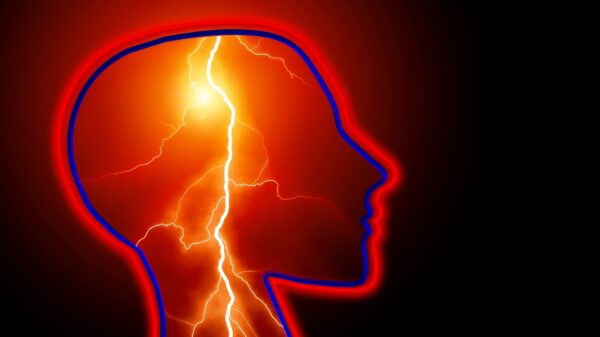 10.1.2022.
Snežana Žaja, nastavnik-izvrstan savjetnik
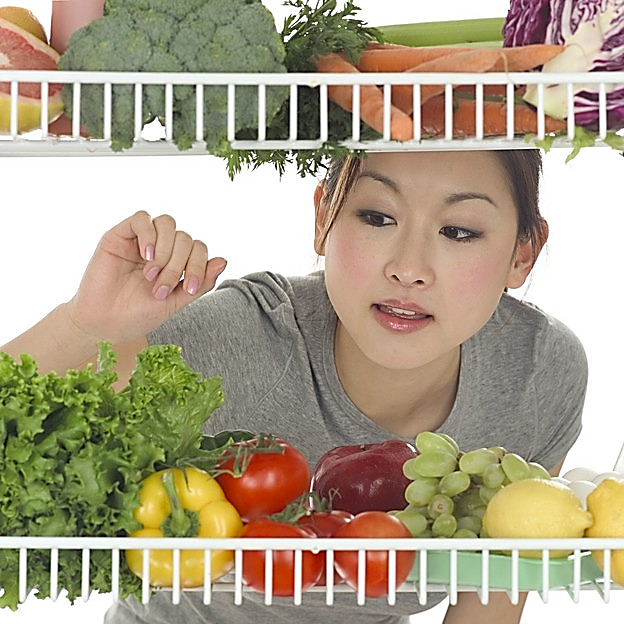 Opsesija…
…je neželjeni psihički događaj koji obično izaziva anksioznost ili nelagodu
opsesije mogu biti misli, ideje, slike, zvukovi, uvjerenja, strahovi ili porivi, a najčešće imaju agresivni, seksualni, vjerski, neugodan, vulgaran ili besmislen sadržaj
10.1.2022.
Snežana Žaja, nastavnik-izvrstan savjetnik
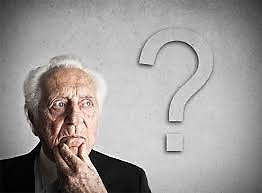 Demencija…
…je poremećaj pri kojem prethodno normalni mozak prestaje normalno funkcionirati pa bolesnik postaje zaboravan, smeten i gubi vezu s vanjskim svijetom
Demencija je vrlo rijetka kod osoba ispod 65. godine
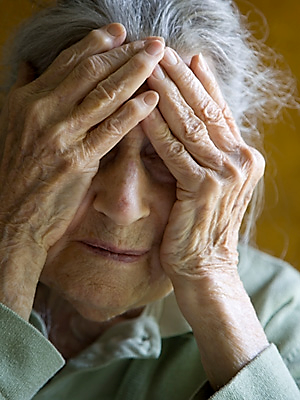 10.1.2022.
Snežana Žaja, nastavnik-izvrstan savjetnik
10.1.2022.
Snežana Žaja, nastavnik-izvrstan savjetnik
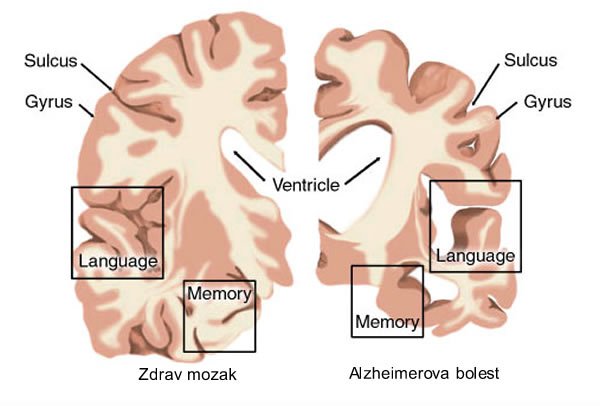 Alzheimerova bolest – „Ljudi bez sjećanja”
…je oblik progresivne demencije ili gubitka pamćenja kod koje se javlja propadanje živčanih stanica koje je uz to popraćeno i simptomima moždane atrofije 
Alzheimerova je bolest karakteristična za stariju životnu dob i karakterizira je stanje progresivne neusklađenosti misli i pokreta, konfuzije, gubitka pamćenja, apatije i vrlo često, u početnim stadijima bolesti, susrećemo kod pacijenata stanje duboke i teške depresije
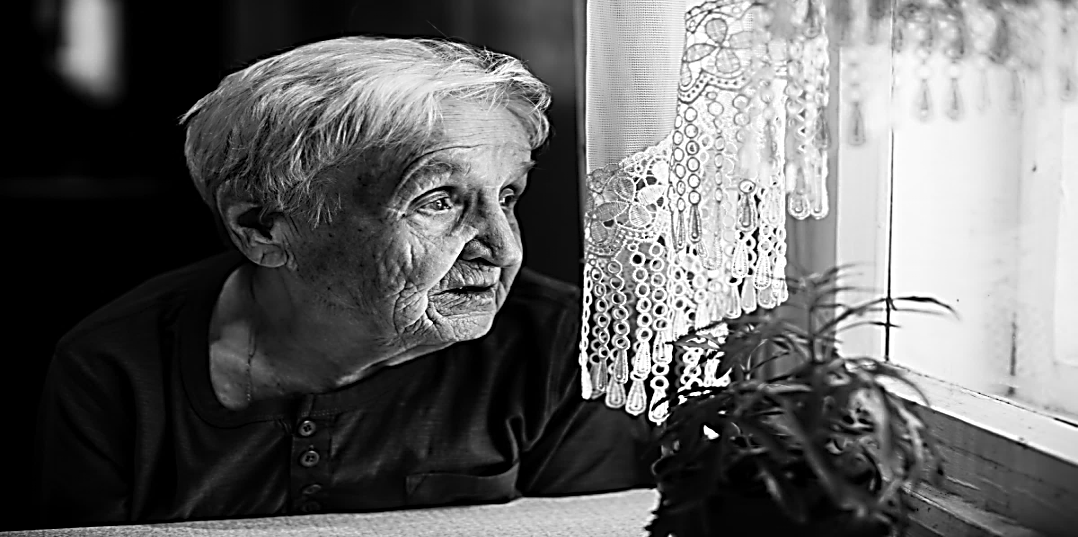 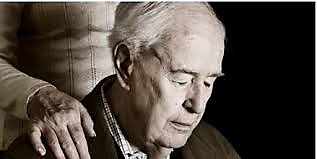 10.1.2022.
Snežana Žaja, nastavnik-izvrstan savjetnik
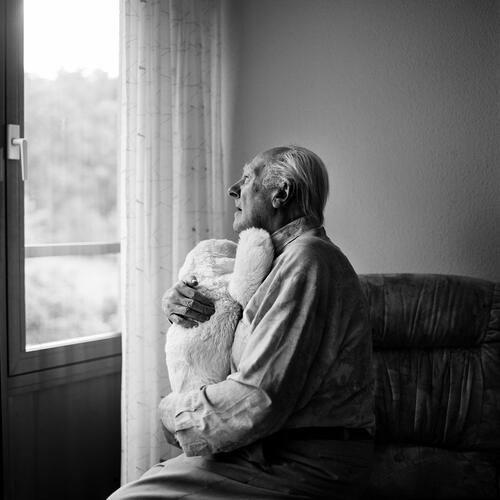 Poremećaji pamćenja, zaboravljaju se nedavni događaji
Poteškoće u izvršavanju svakodnevnih aktivnosti: održavanje osobne higijene, poteškoće u snalaženju u stanu ili na ulici, trgovini, stalno zametanje sitnih stvari – ključeva, naočala i sl.
Gubitak prostorne i vremenske orijentacije: ne može se sjetiti koji je mjesec, dan ili godina, koje godišnje doba, ne snalazi se na od ranije poznatim mjestima
Pogrešne procjene i odluke: ne razlikuje vrijednost novca, neprimjereno se oblači u odnosu na godišnje doba
10.1.2022.
Snežana Žaja, nastavnik-izvrstan savjetnik
Raznolikost komunikacije
Komuniciramo:

bolesnicima/štićenicima
obiteljima bolesnika/štićenika
zdravstvenim djelatnicima
socijalnim djelatnicima
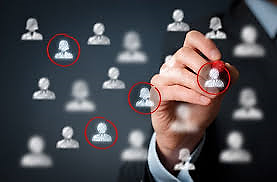 10.1.2022.
Snežana Žaja, nastavnik-izvrstan savjetnik
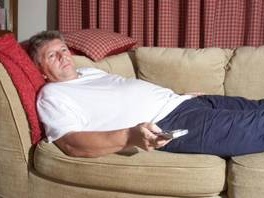 Primjena komunikacije u sprječavanju fizičke dekompenzacije
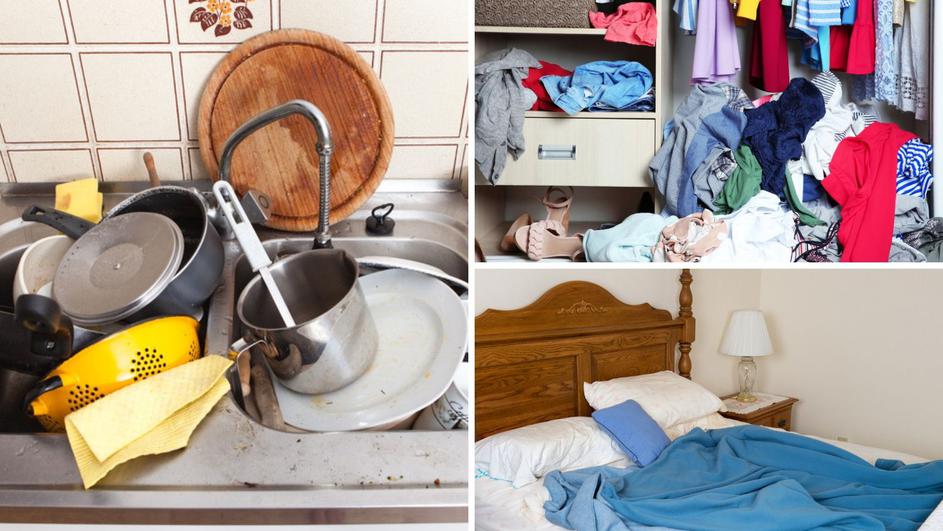 10.1.2022.
Snežana Žaja, nastavnik-izvrstan savjetnik
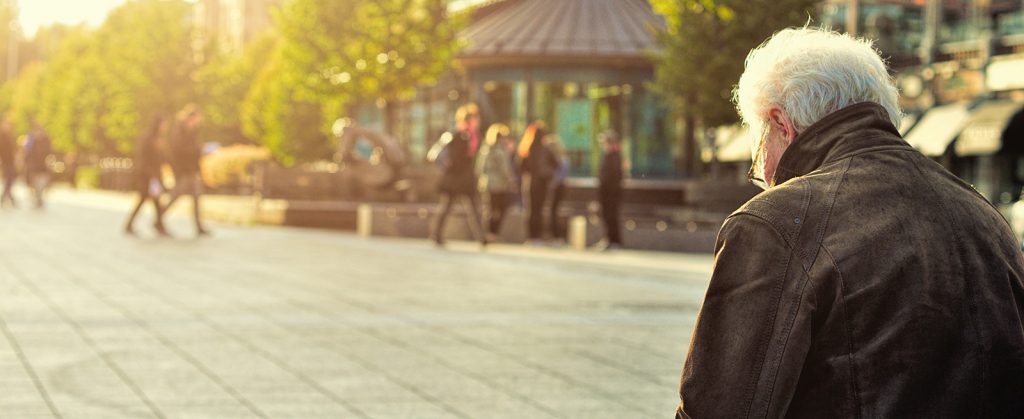 Promjene umnih sposobnosti:
inteligencija
pamćenje
učenje
promjene načina življenja
stresni podražaji
slaba komunikacija s okolinom
Primjena komunikacije u sprječavanju psihičke dekompenzacije
10.1.2022.
Snežana Žaja, nastavnik-izvrstan savjetnik
Primjena komunikacije u sprječavanju psihičke dekompenzacije
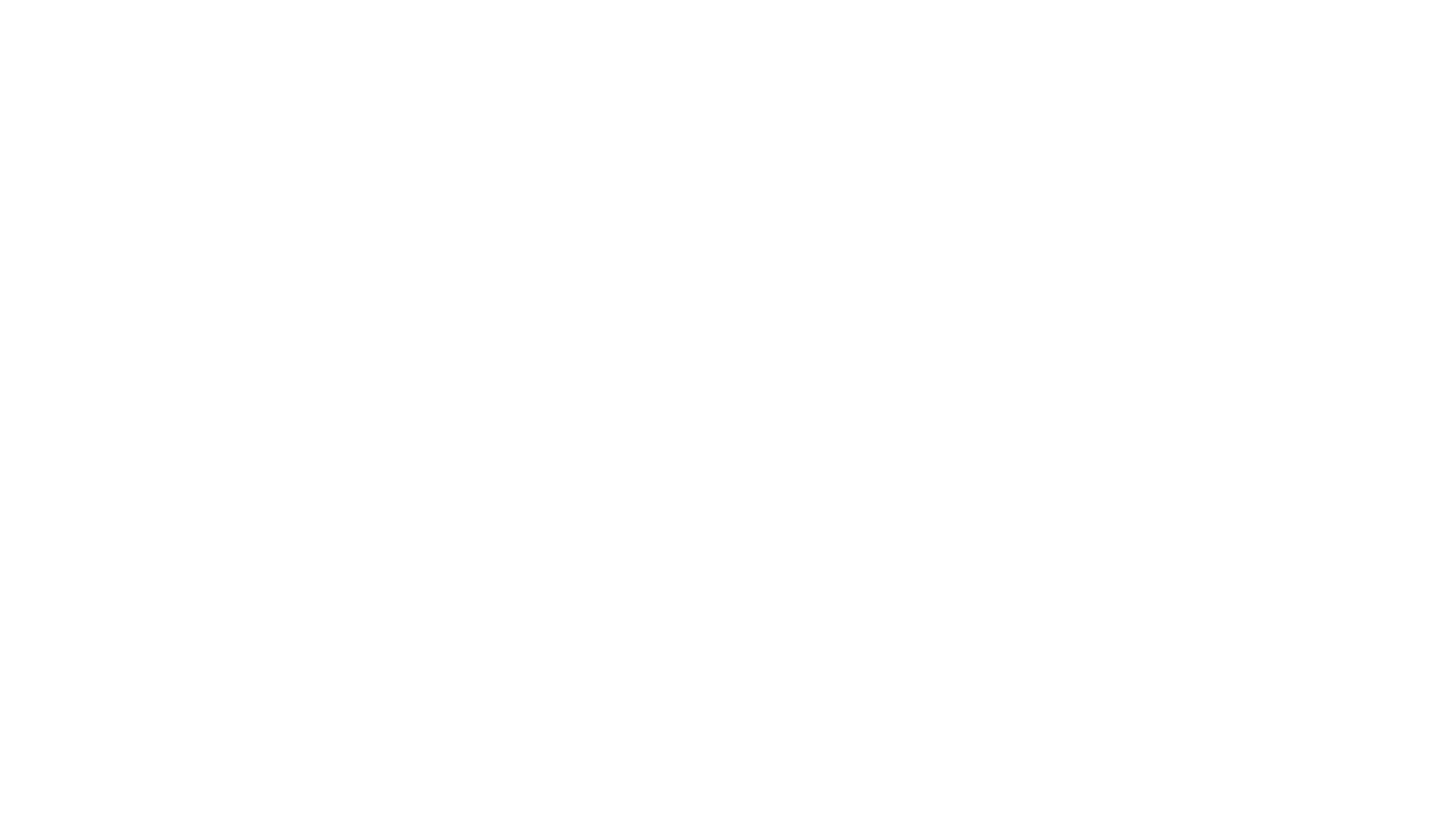 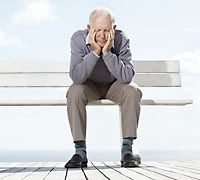 izoliranost
udovištvo
napuštenost
promjena osobnog imidža
gubitak samopoštovanja
gubitak samopouzdanja
10.1.2022.
Snežana Žaja, nastavnik-izvrstan savjetnik
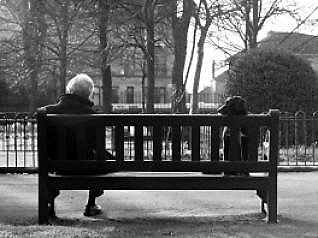 Primjena komunikacije
 u sprječavanju socijalne izolacije
10.1.2022.
Snežana Žaja, nastavnik-izvrstan savjetnik
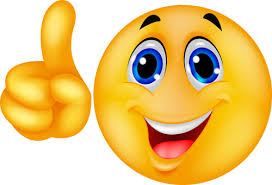 ZA DANAS DOVOLJNO!